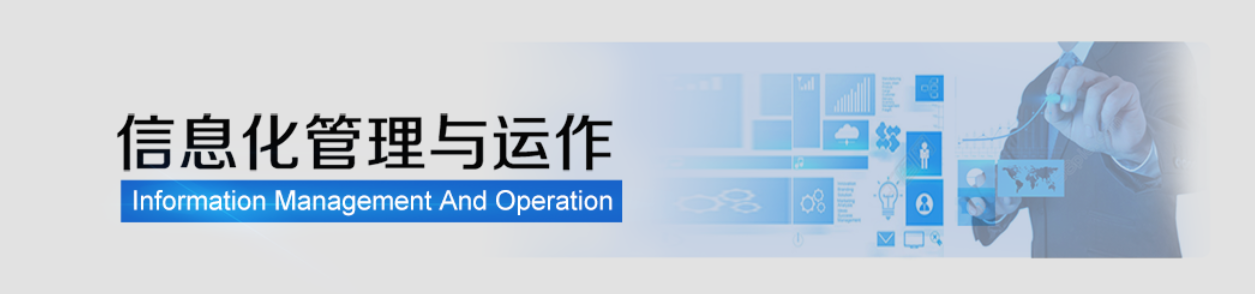 2019秋导学方案
乔少华
第一步：先打开国家开放大学学习平台，点击学生登录。
第二步：请输入用户名（学号），密码（出生年月日八位）
第三步：首先登录到学习页面，在学课程中选择《电子商务概论》点击进入。
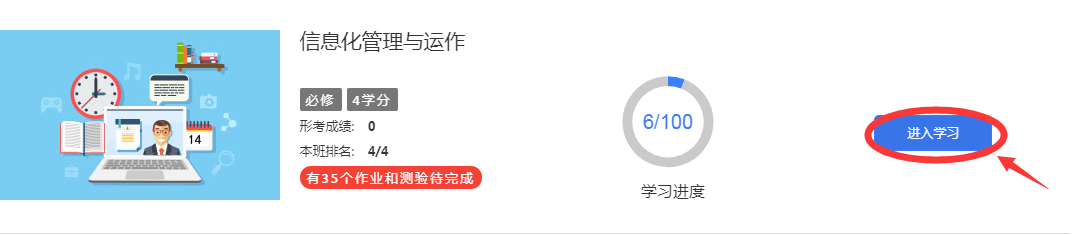 第四步：进入到课程学习主页
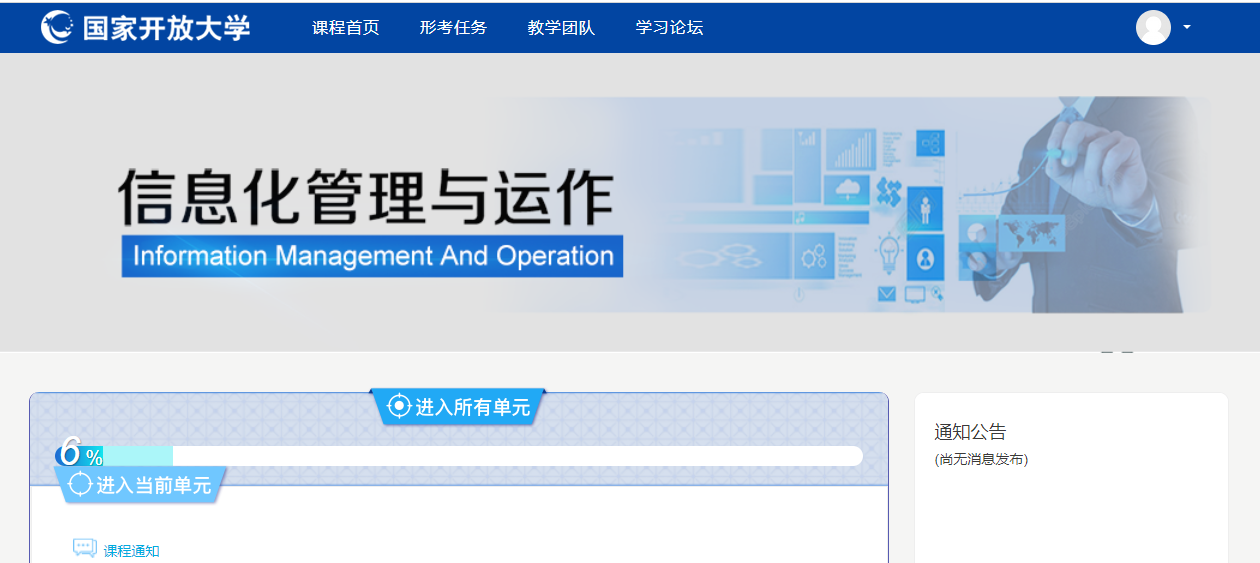 第五步：进入到课程学习主页，点击课程导学，查看课程考核方式。
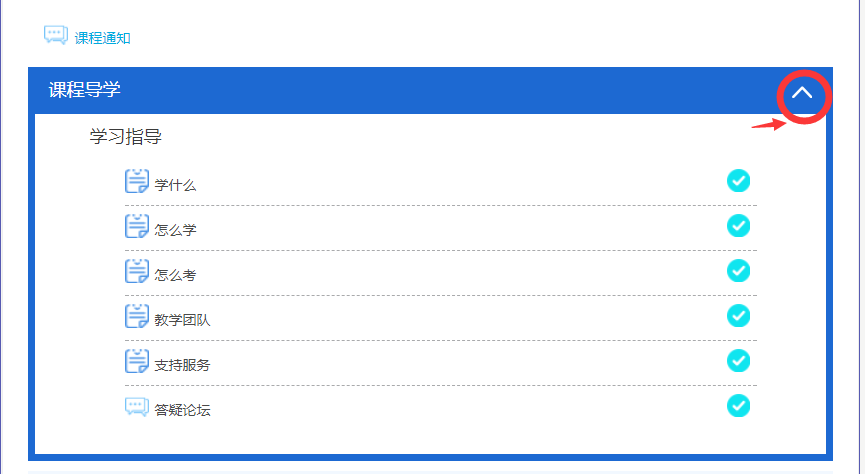 第六步：点击进入到怎么学
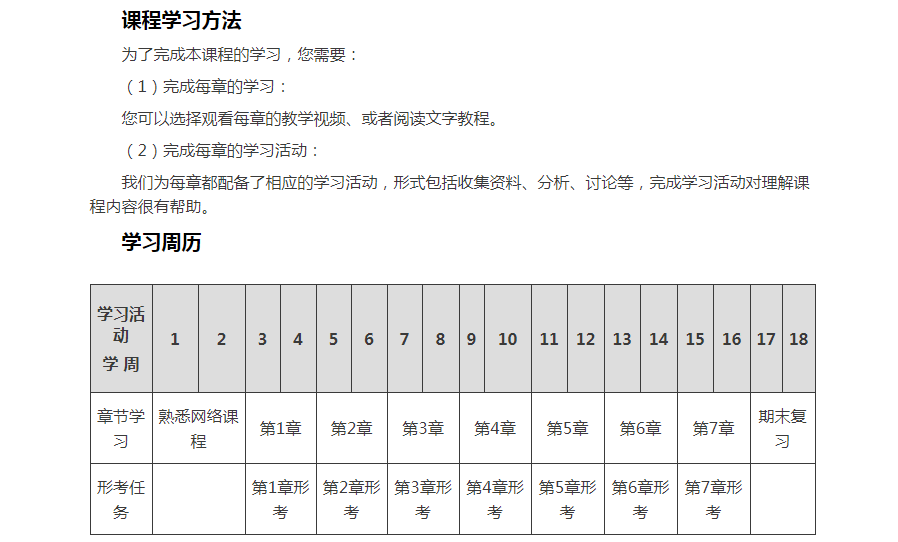 第七步：点击进入到怎么考
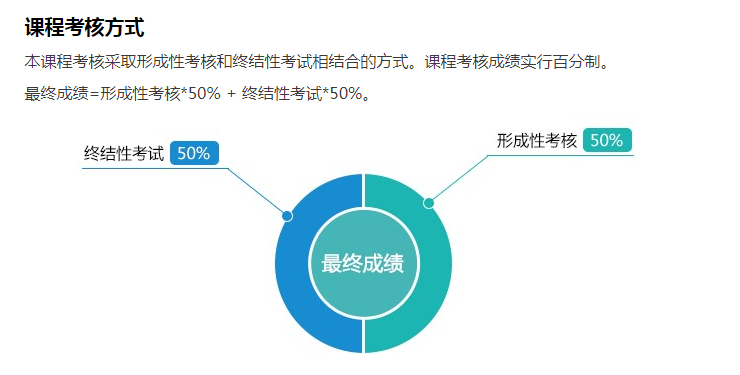 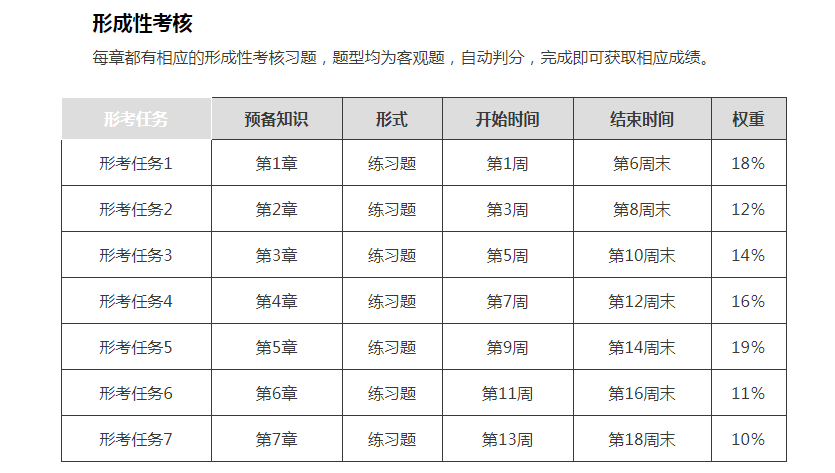 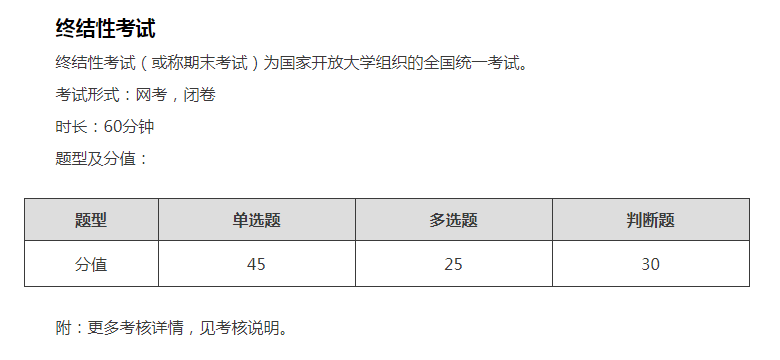 第八步：点击这里完成作业
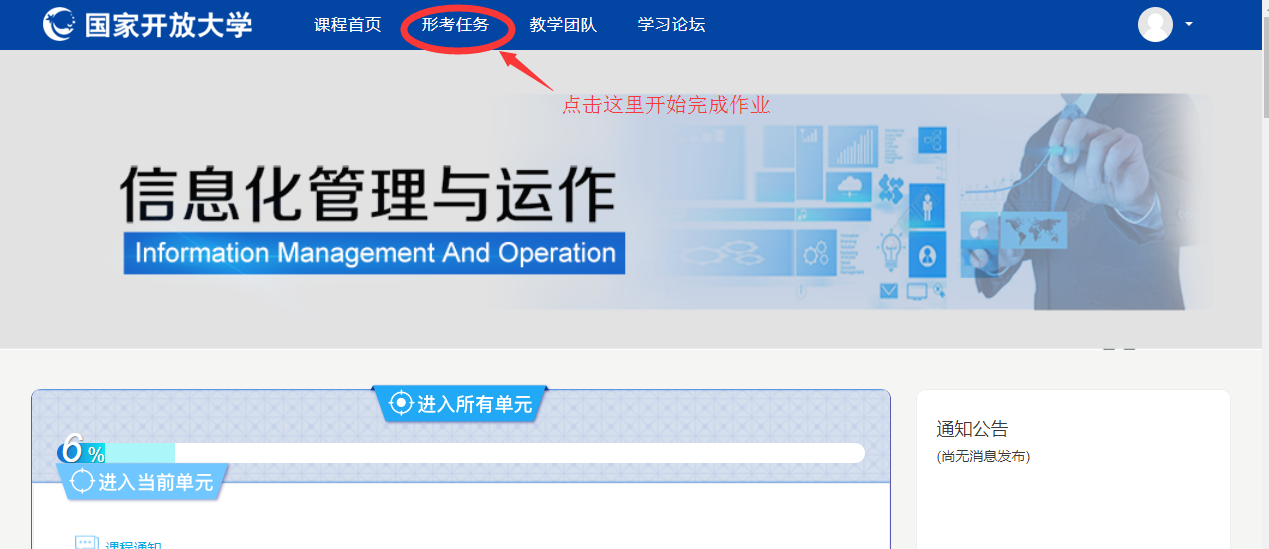 第九步：点击这里进入形考
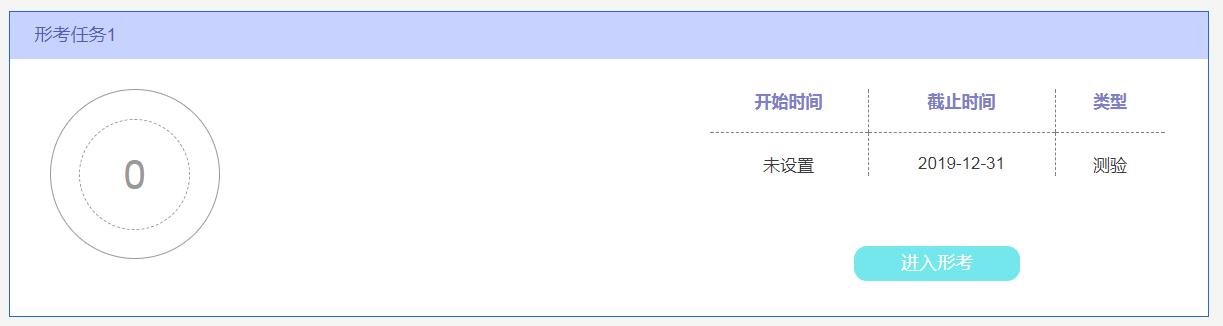 第十步：点击这里开始完成第一次形考
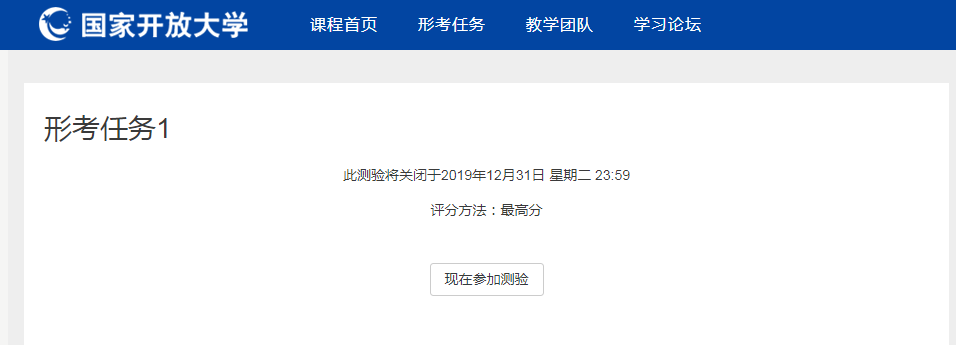 第十一步：依次答题，点击下一页答题，最后点击结束答题完成任务。
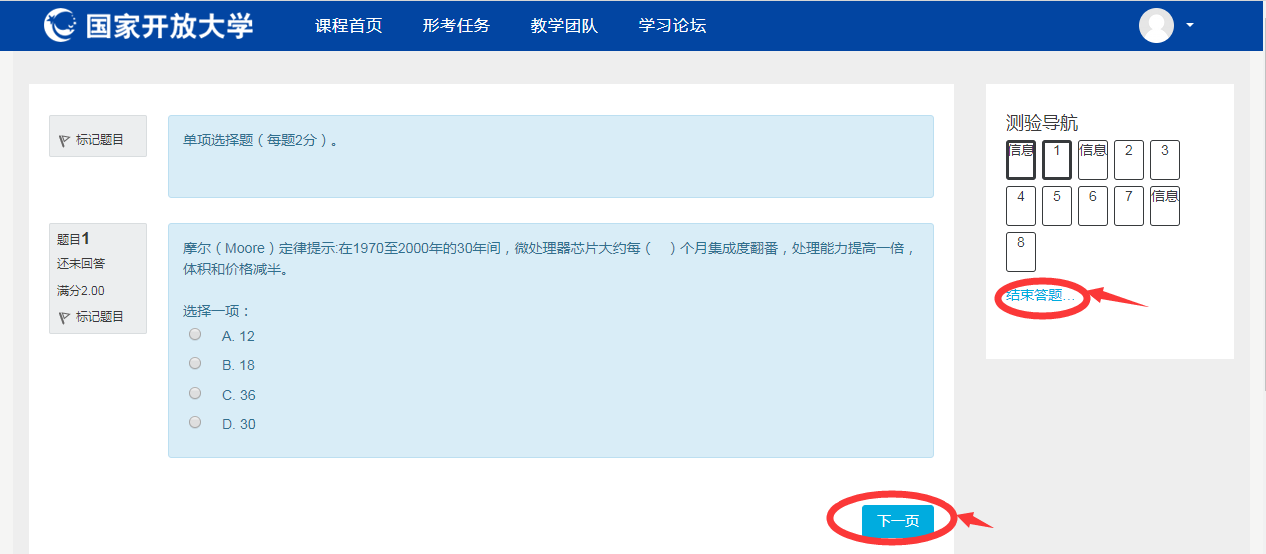 第十二步：点击这里提交答案并结束，依次完成所有形考任务。
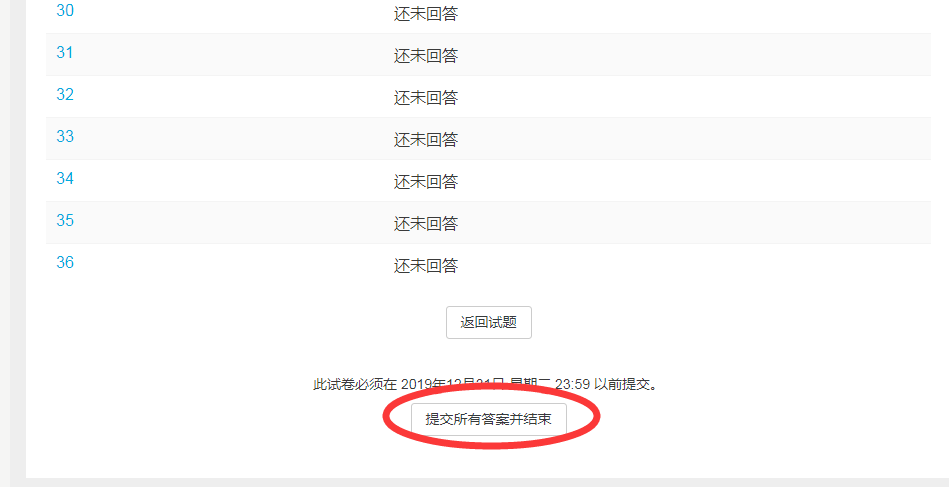 第十三步：点击这里开始学习讨论。
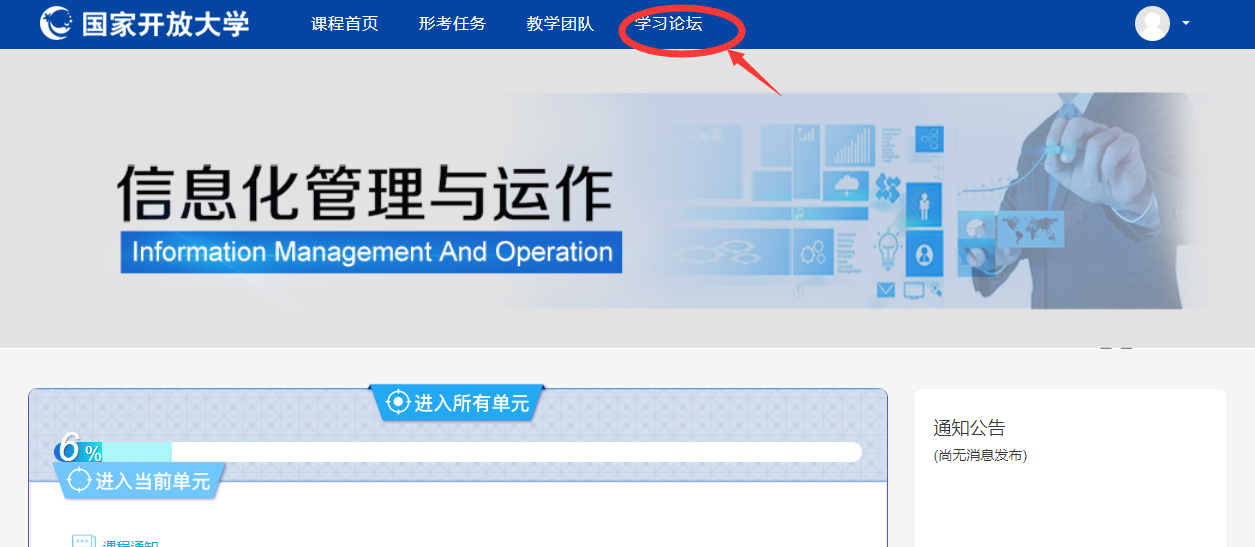 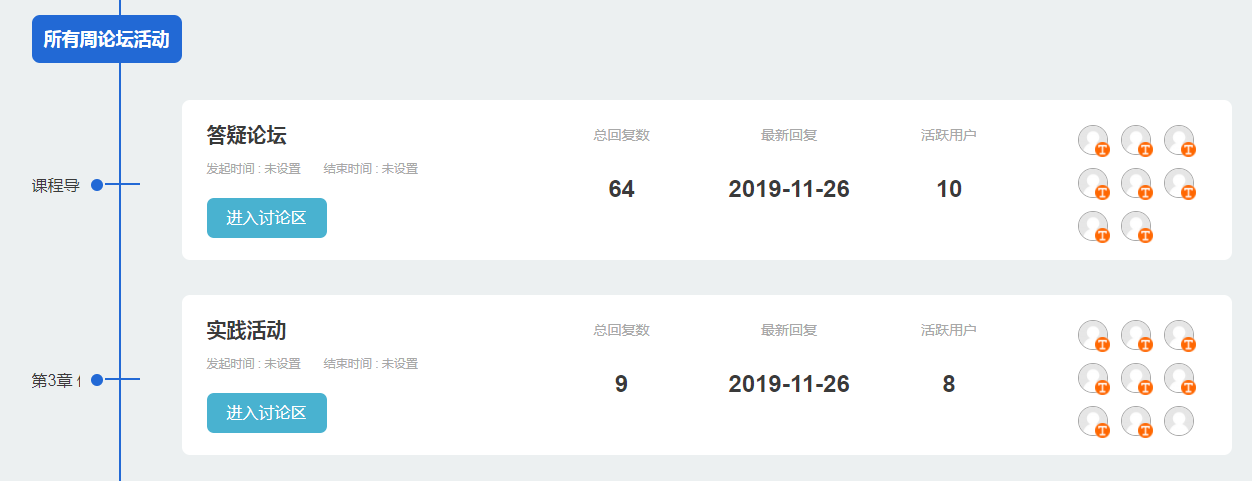 第十四步：不同的讨论区域，点击进入讨论区开始发贴。
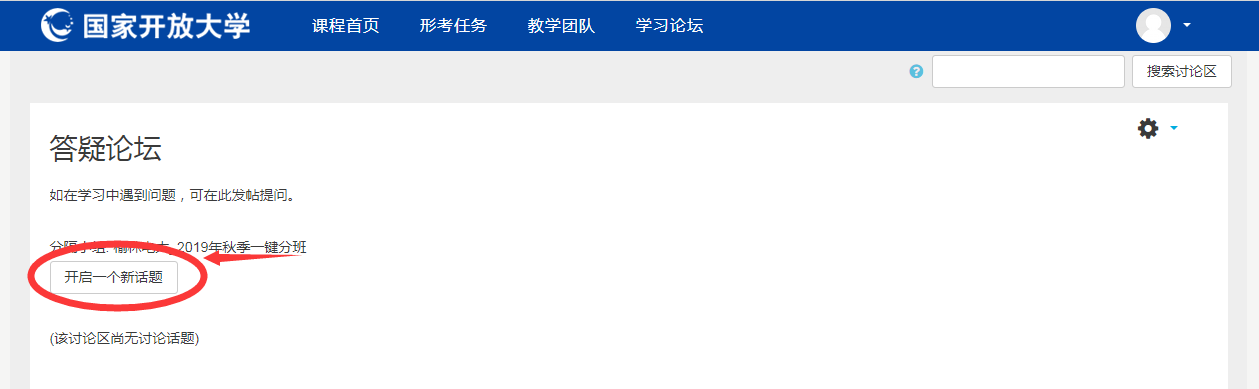 第十五步：在文本框内输入想要问的问题，点击发贴。
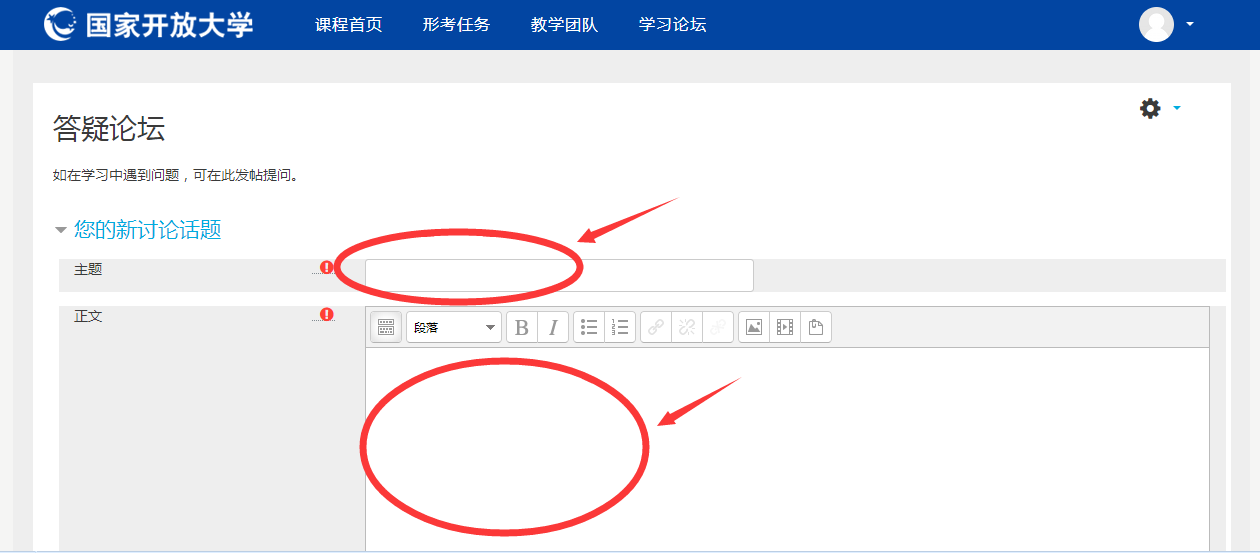 第十六步：依次完成六次作业，发贴十贴以上，完成课程学习任务。
联系我们：如在学习过程中遇到问题，可以随时联系到课程任课教师，用QQ或者微信、打电话咨询，到学校来请教等方式都可以进行学习。
QQ号码：714140118@qq.com
微信号码与手机同号：18991099833
祝同学们学习顺利，   考出好成绩！！